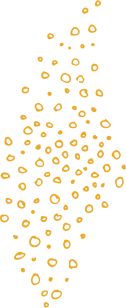 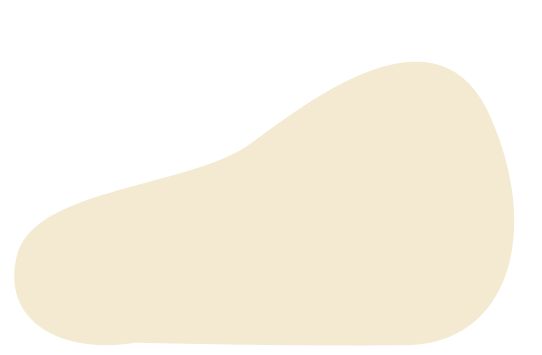 Behavioral Health- Campbell University
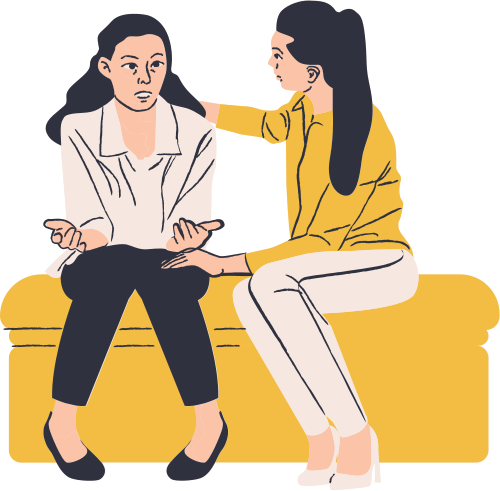 Presentation by Marisa Hurst
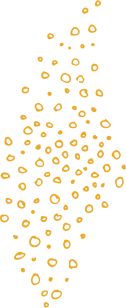 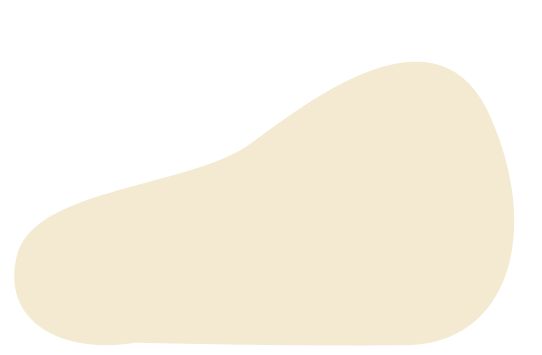 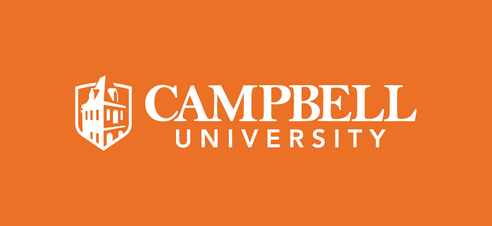 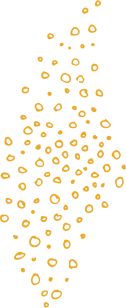 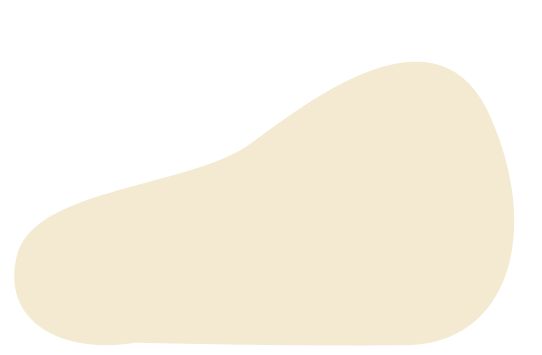 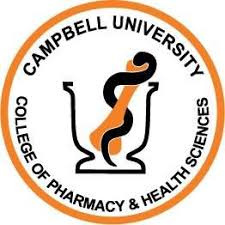 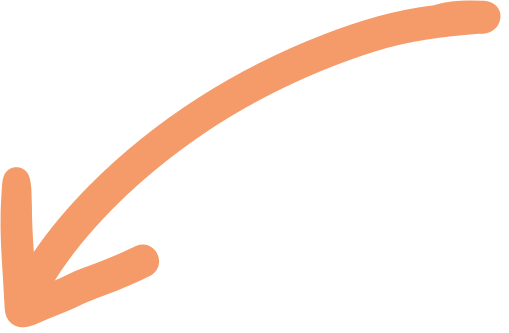 Counseling Services
Behavioral Health
vs
**For CPHS,  DO and MSBS students 
**through the School of Osteopathic Medicine (Levine)
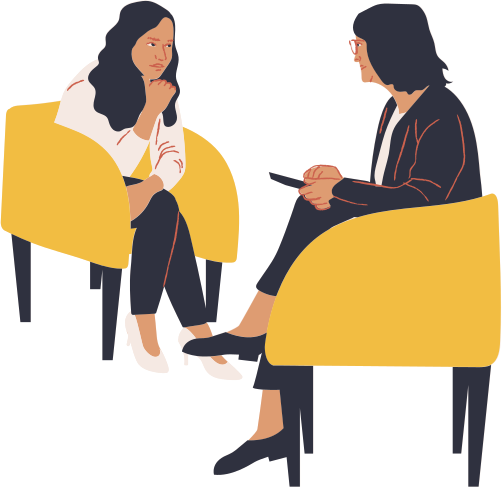 **For undergraduate students ONLY 
**main campus
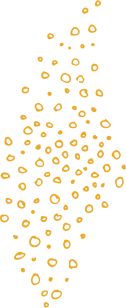 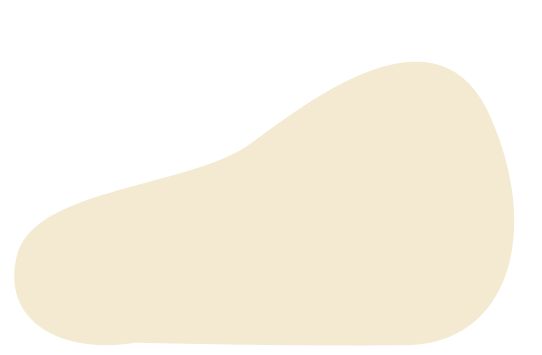 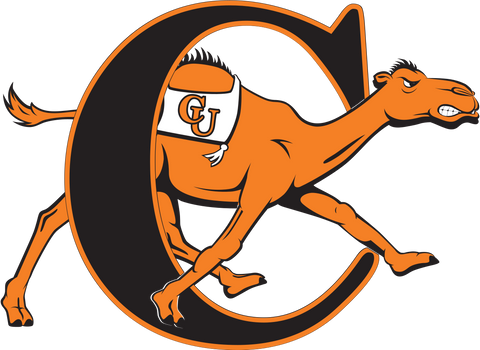 With your Campbell tuition you have access to unlimited free, confidential psychotherapy sessions
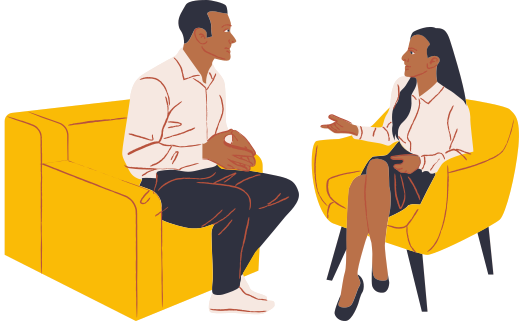 Monday-Friday 9am-6pm (they will work with your schedule)
Variety of Clinicians- therapy only
In-person (Levine Hall) and Virtual
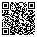 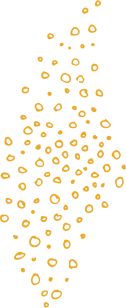 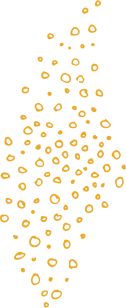 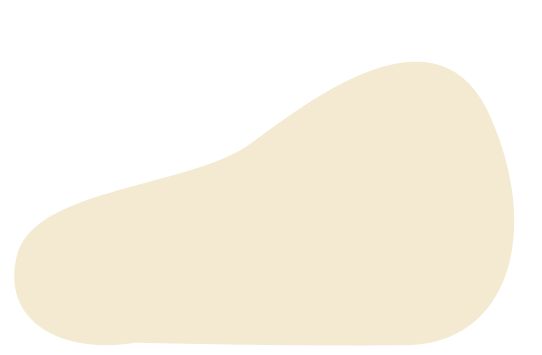 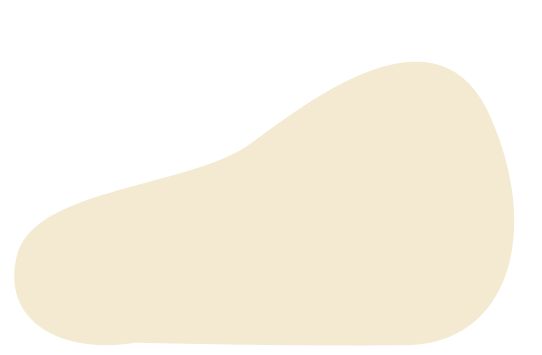 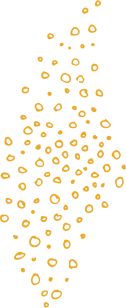 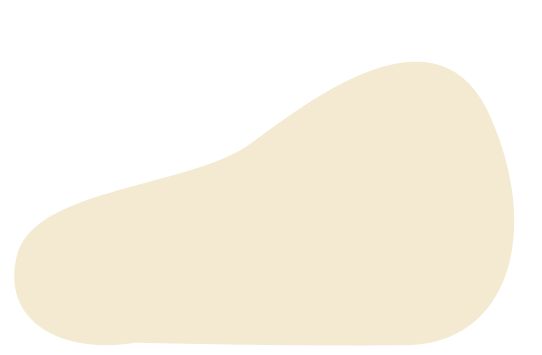 How do I make an appointment?
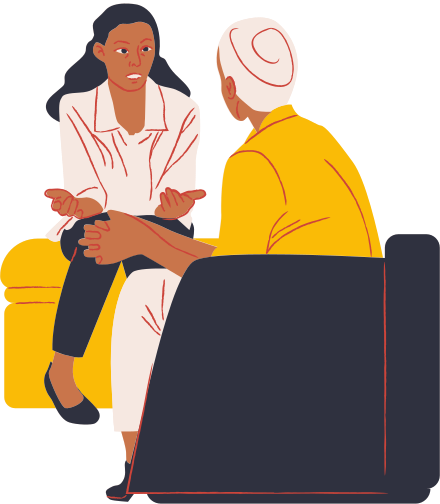 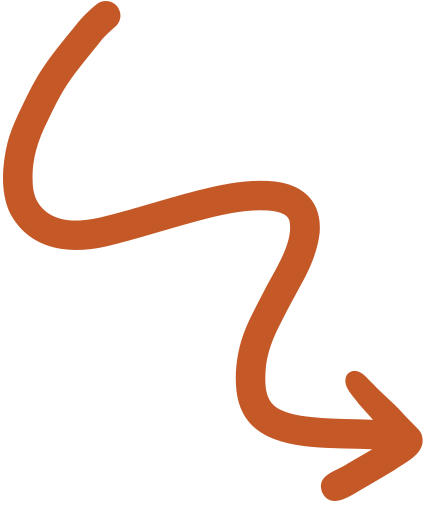 email CUSOMBH@campbell.edu (Teresa)
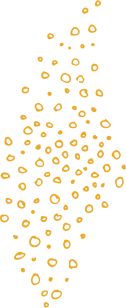 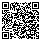 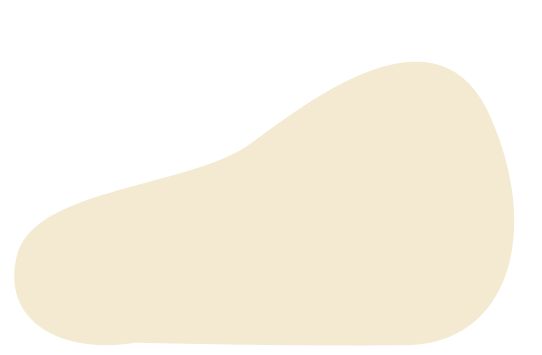 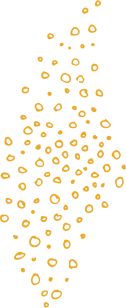 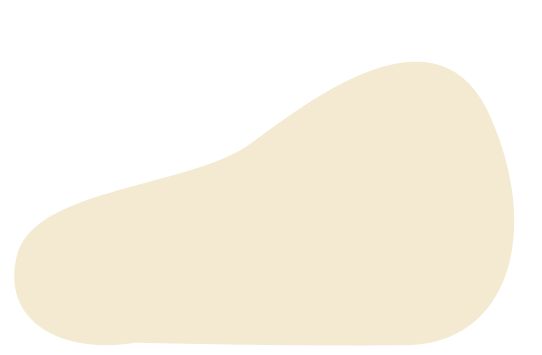 EVERYONE CAN BENEFIT FROM THERAPY
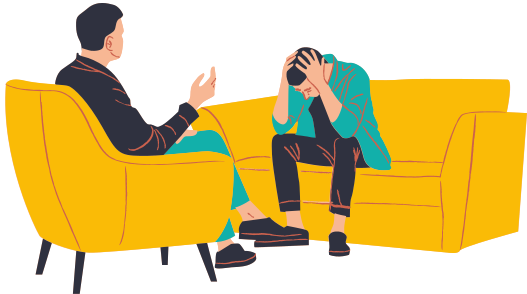 Everyone has their "something". Do not wait until it is too late to get help.
Variety of Topics
Academic difficulty/ performance, burnout, study strategies, anxiety, depression, relationship/ family difficulties, adjustment to lifestyle changes, stress and anger management and more
Connection to further treatment
psychiatry, alternative treatment options , other referrals, etc
"But I don't need therapy"
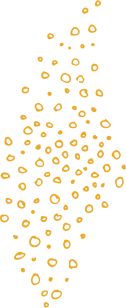 If you are even considering it, send the email!
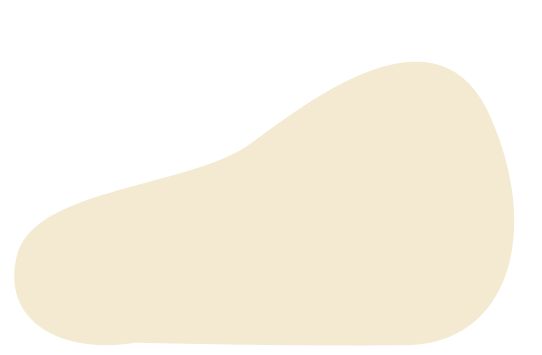 The waitlist can get long. Just because you reached out, does not mean you have to go through with it
What other resources are there?
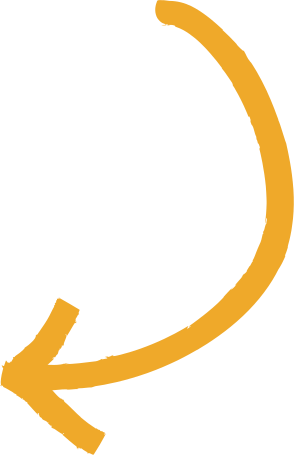 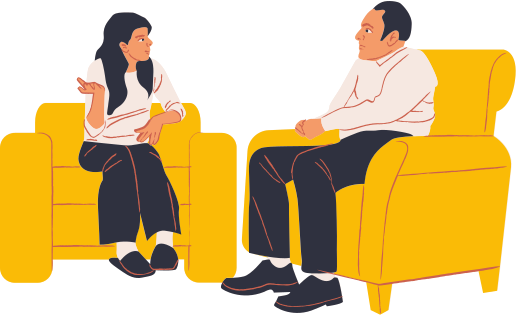 MYGroup Student Assistant Program (SAP)
FREE 24/7 counseling services for CPHS students PLUS
legal assistance 
financial counseling 
stress management 
and more! 

App, website or call (refer to Steph Olsen's email from 11/01/2022
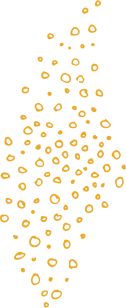 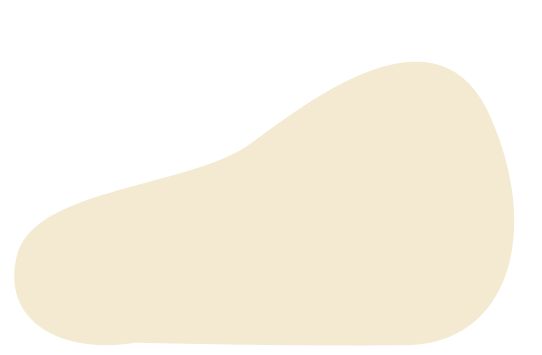 Meet with counselor for assessment session/s (typically, 1-2 sessions)
Initial phone call to SAP
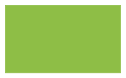 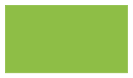 Needs
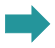 Intake Call
Assessment
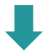 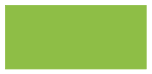 Develop Problem Resolution Plan
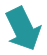 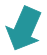 Based on detailed assessment for which issue determined to be long-term, referred out of SAP for therapy and/or appropriate resources.
Based on detailed assessment for which short- term therapy recommended, go forward with additional sessions under SAP model.
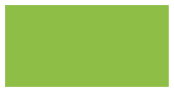 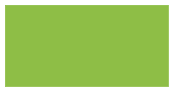 Short-Term Solution-Focused Counseling
Referral to Appropriate Resource(s)
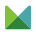 mygroup.com
Any Questions?
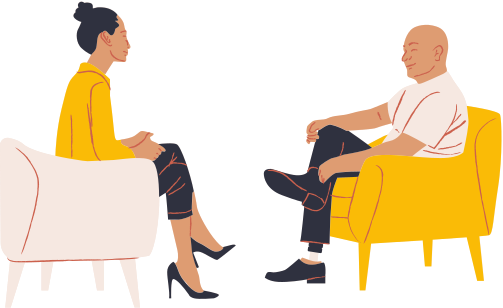 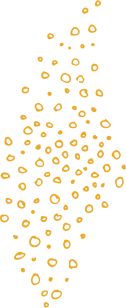 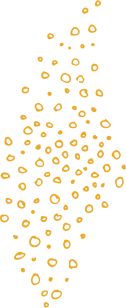 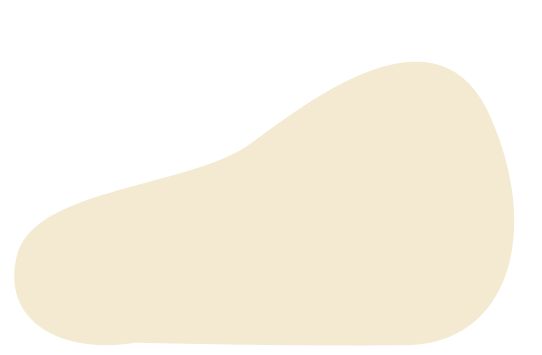 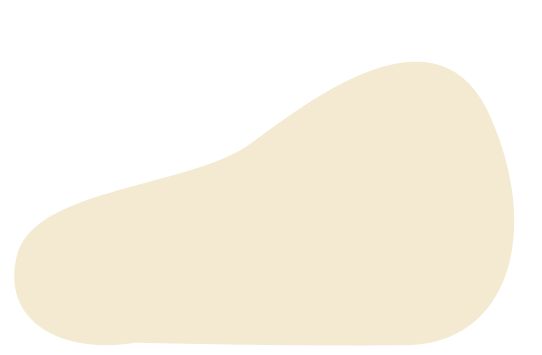 315-729-0402